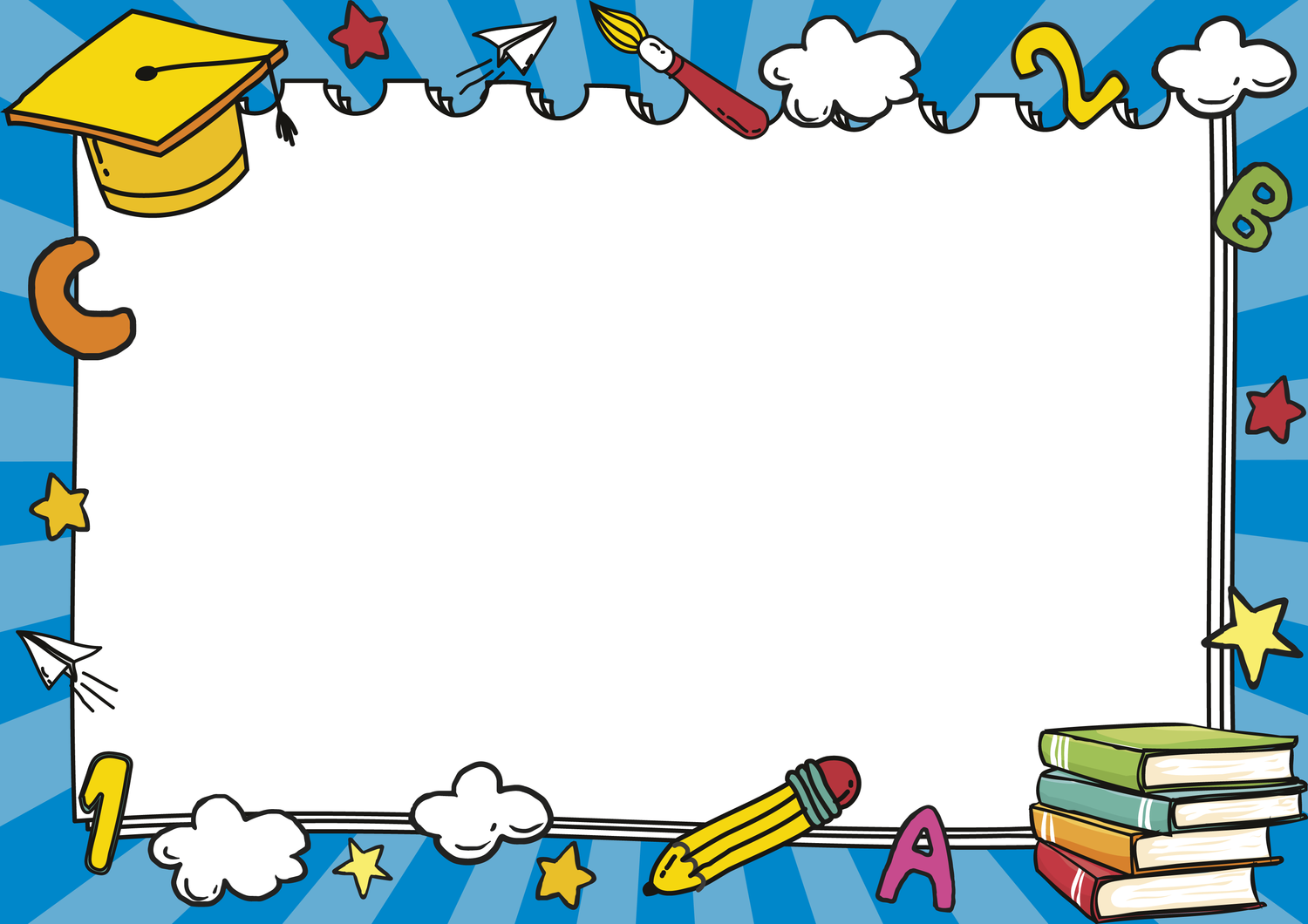 Муниципальное бюджетное дошкольное образовательное учреждение«Детский сад № 96»
Дополнительная общеобразовательная программа 
«Школа Азбуки»
Отчёт за сентябрь 2023 года
Педагог дополнительного образования:
Ольга Юрьевна Иванова



Каменск – Уральский городской округ,
2023
Обучение детей грамоте детей 5 – 6 лет(группы № 4, 5, 9,11)
Темы сентября:
Образцы заданий для детей 5 – 6 лет
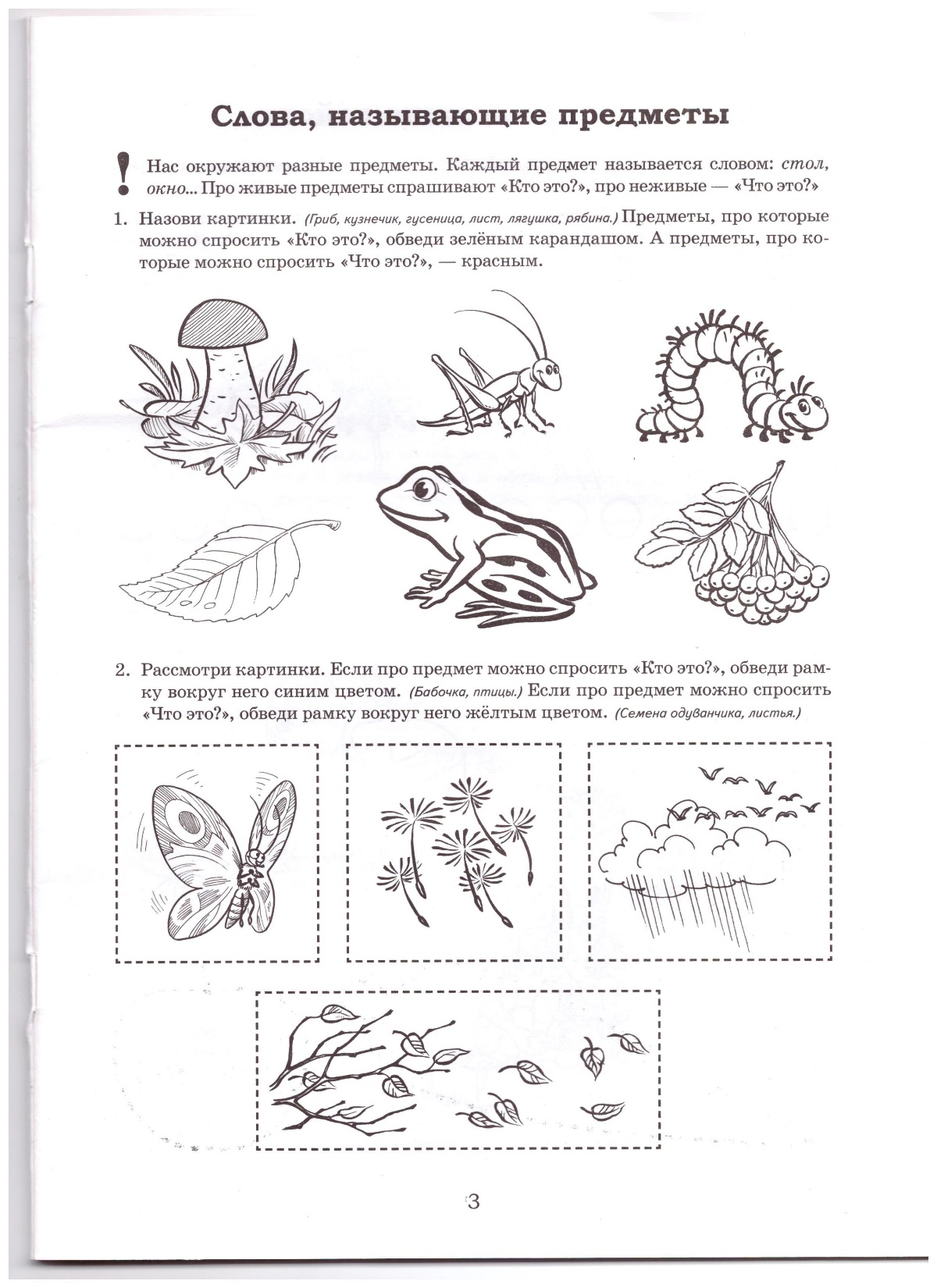 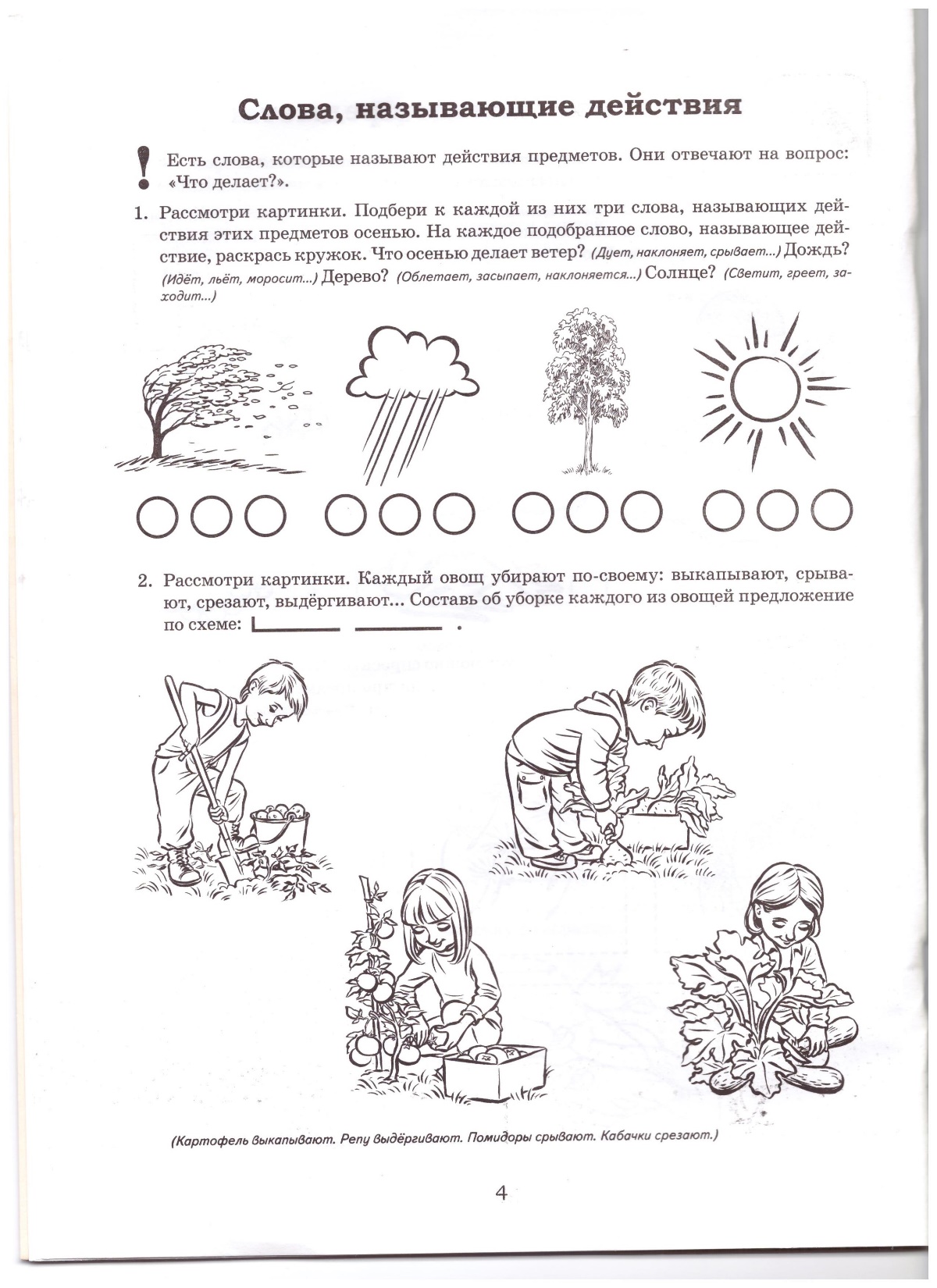 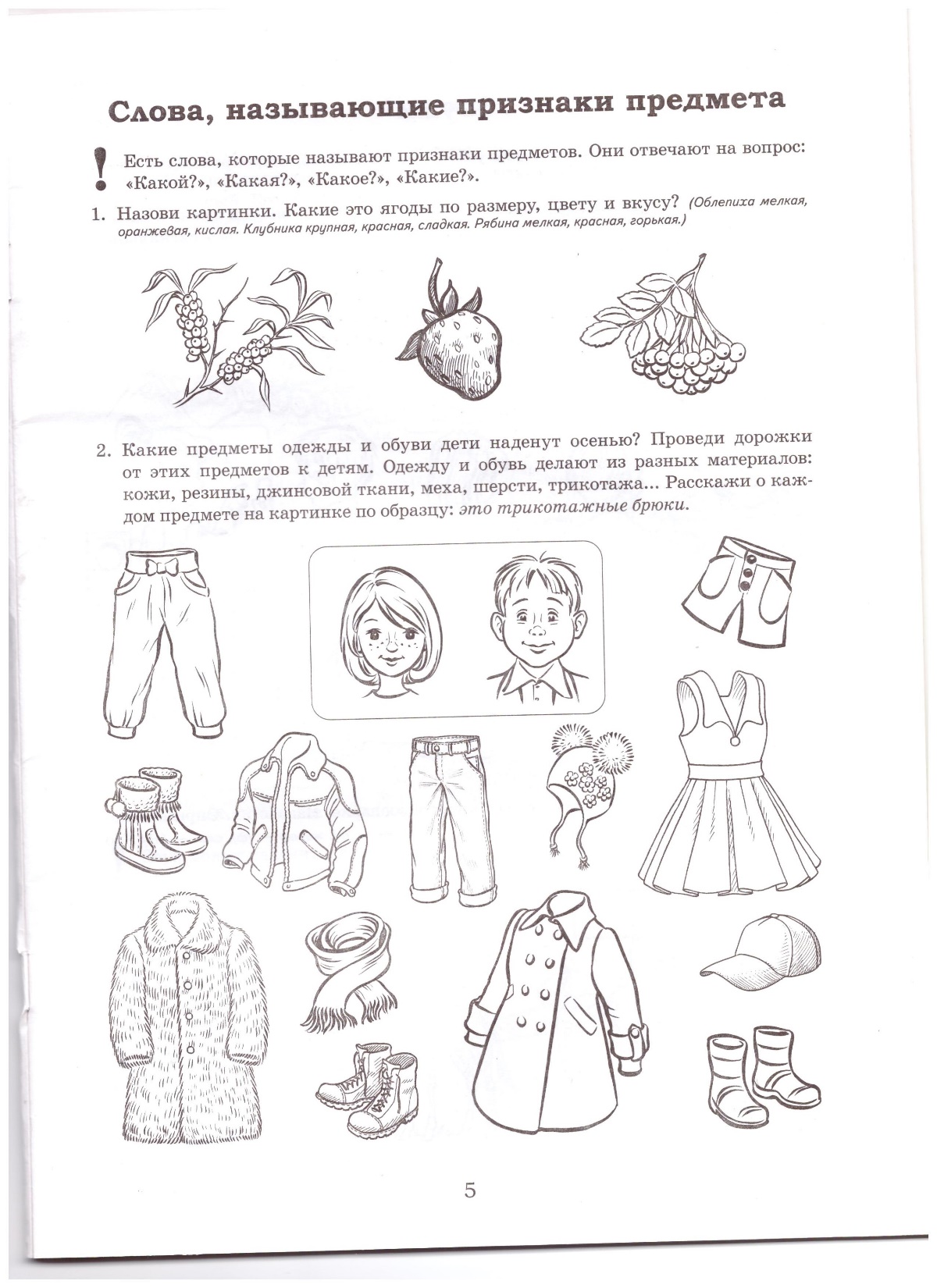 Упражнения по грамматическим темам. Задания предусматривают понимание и называние слов, обозначающих предметы, действия и признаки.
Образцы заданий для детей 5 – 6 лет
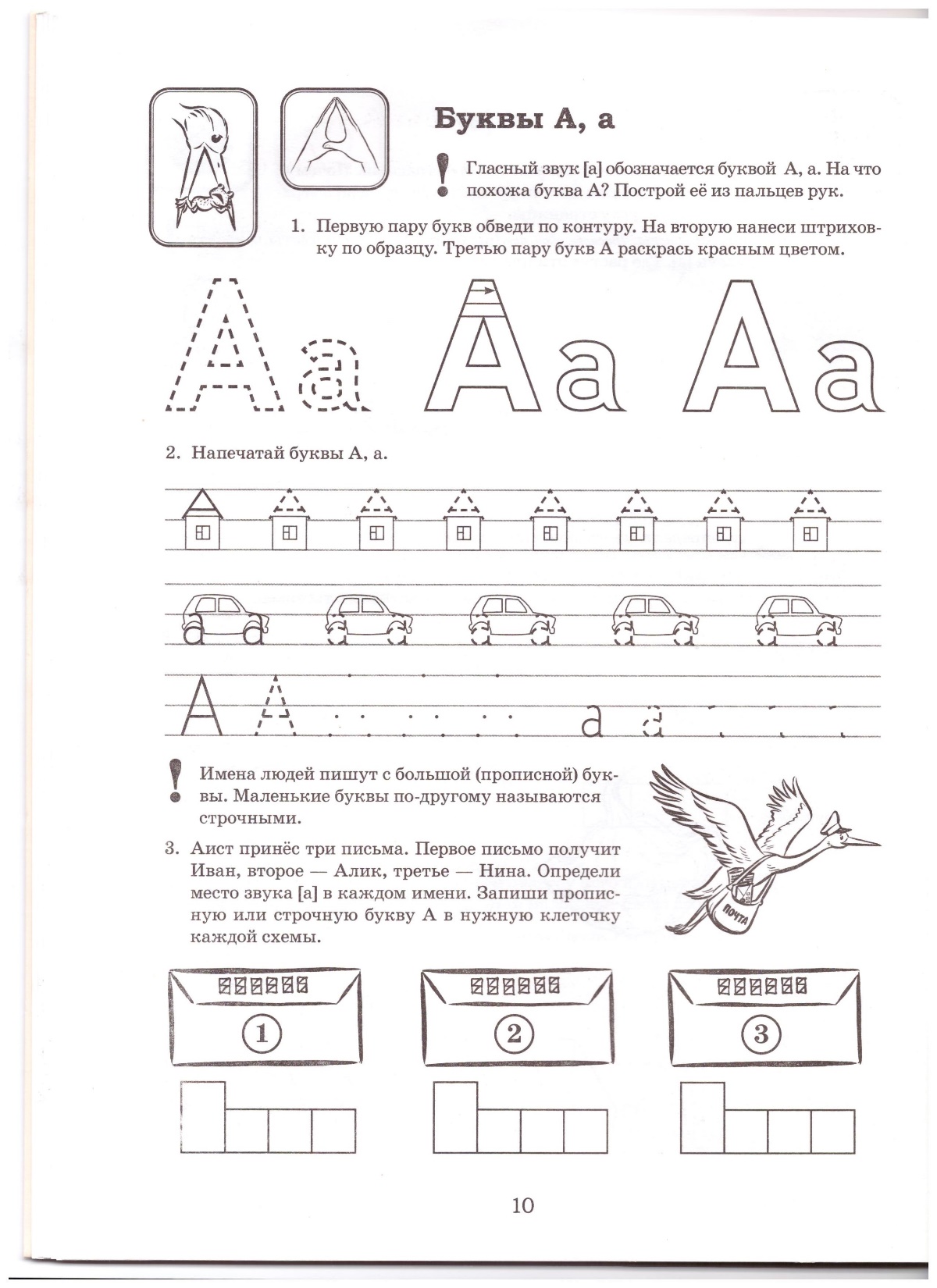 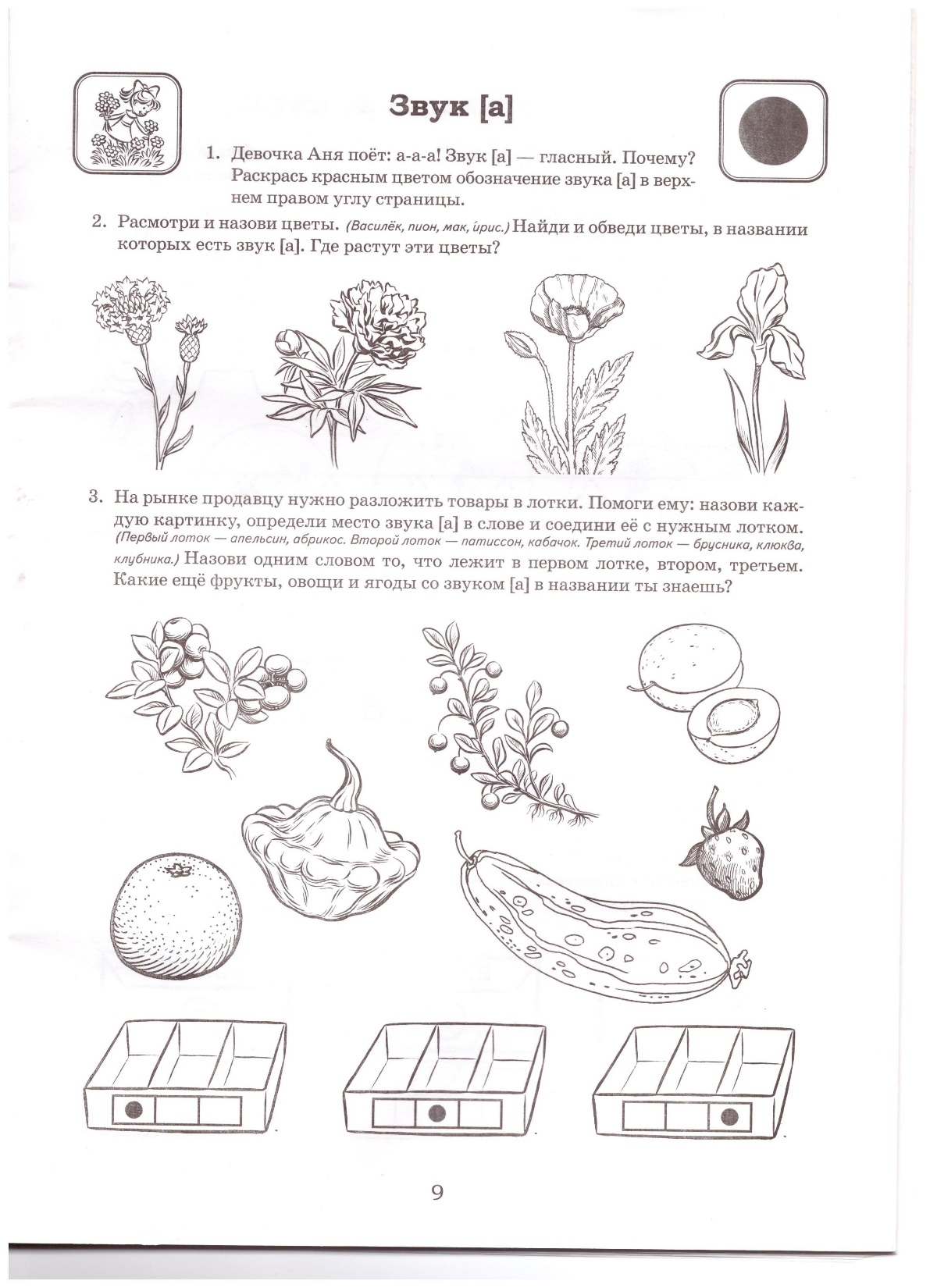 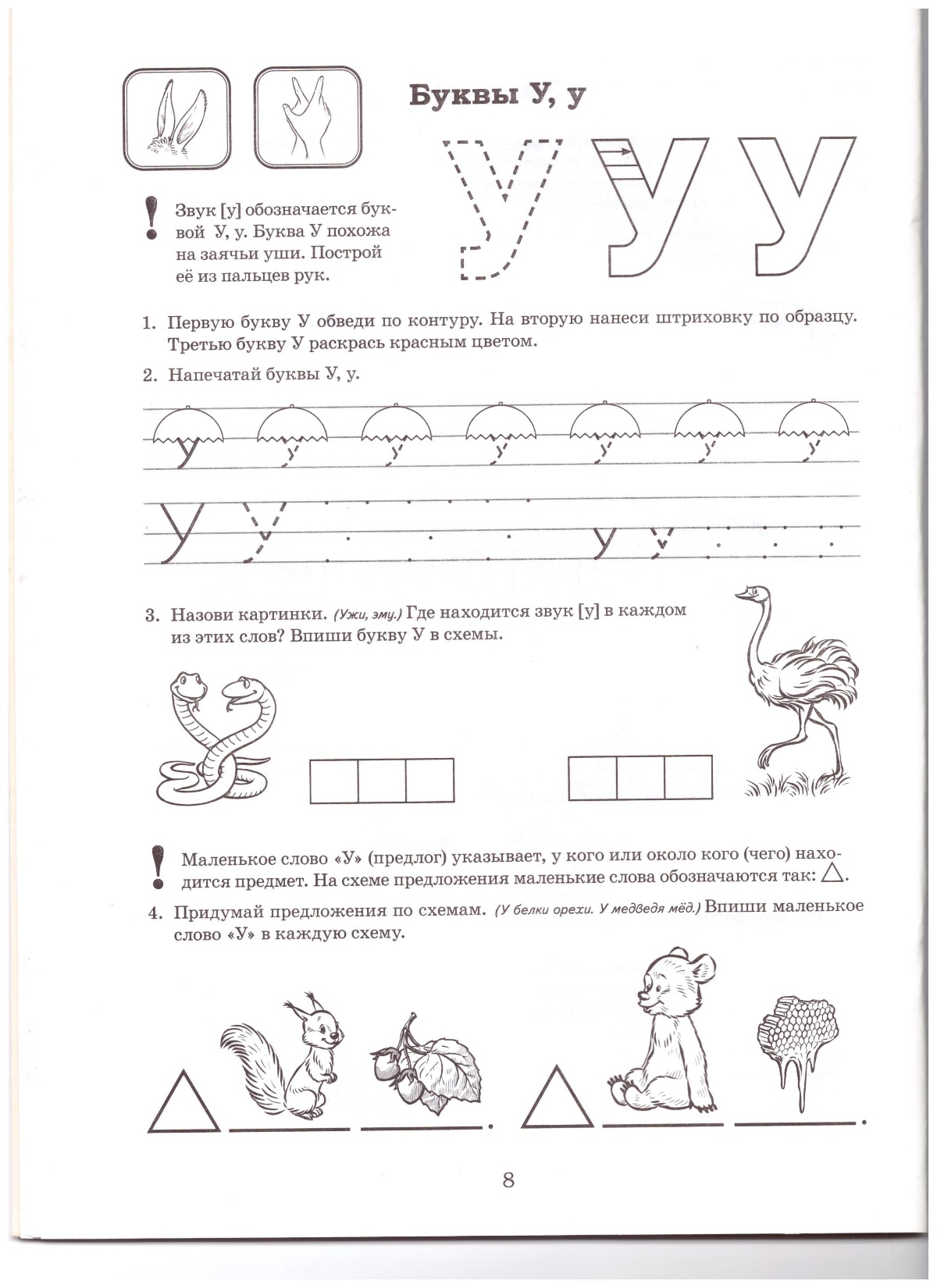 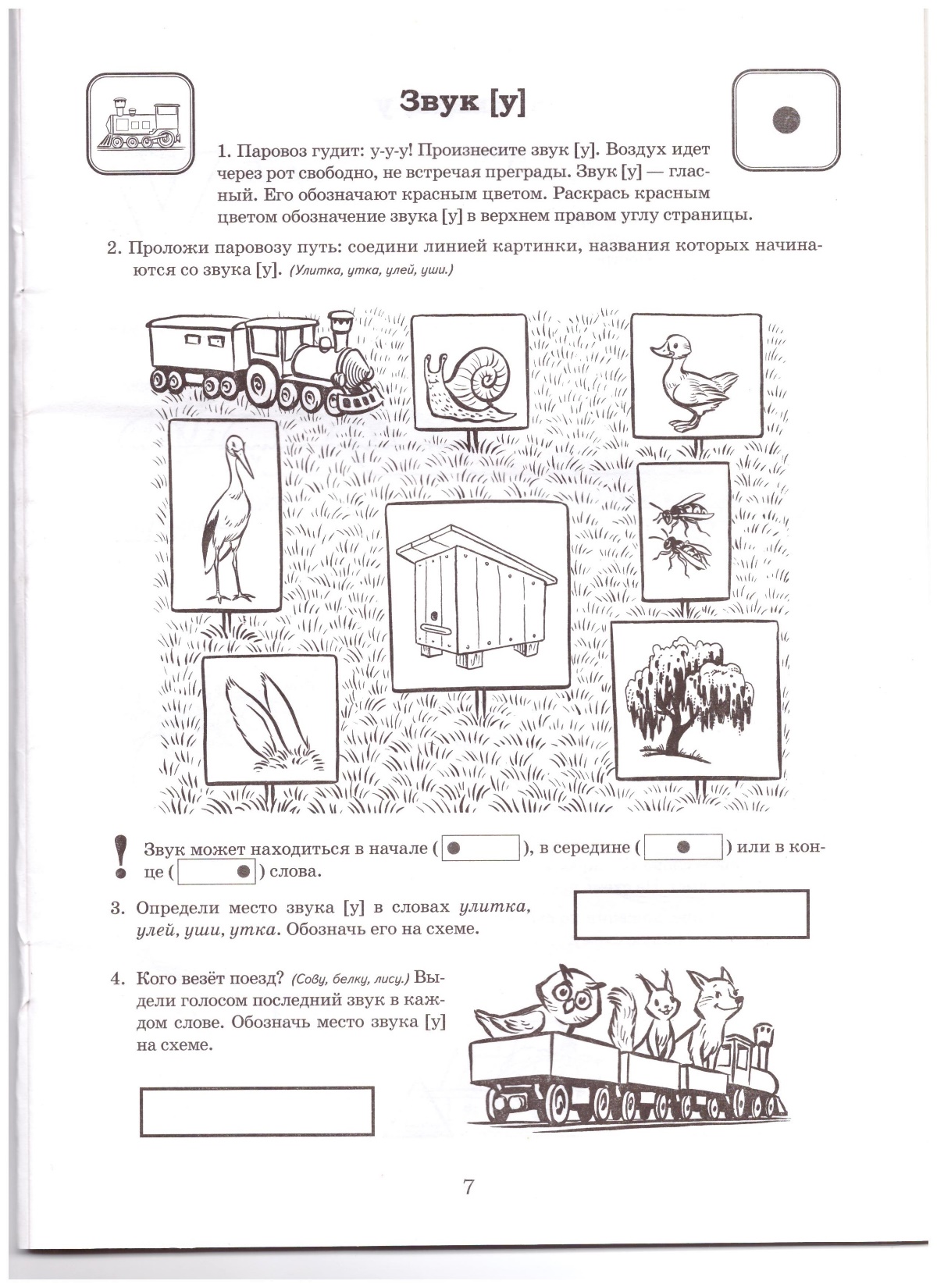 Упражнения по теме «Звук и буква А»
Упражнения по теме «Звук и буква У»
Как проходили занятия
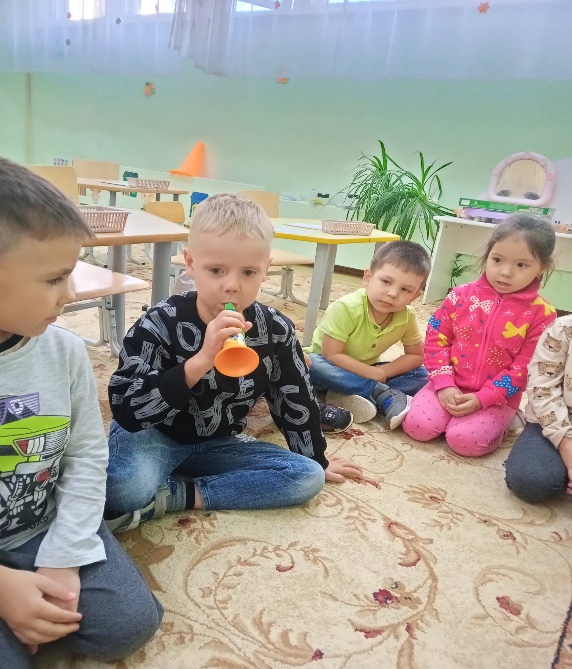 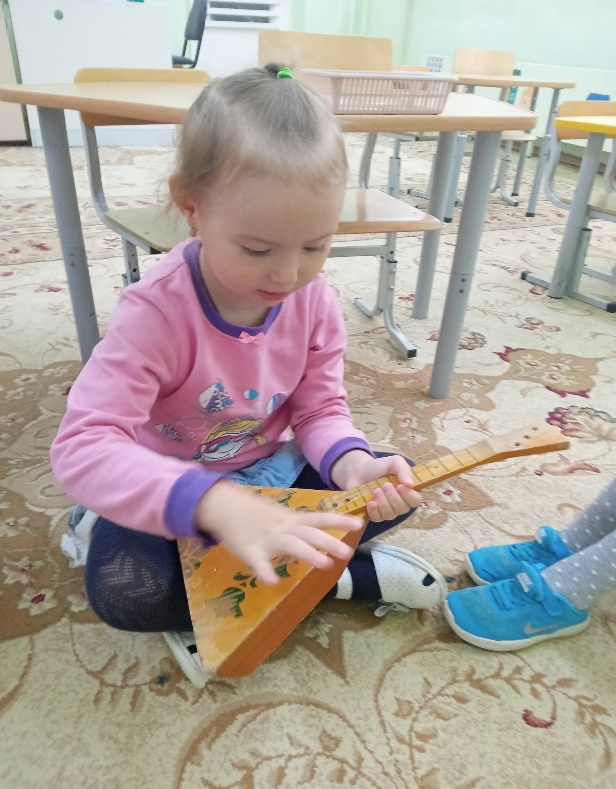 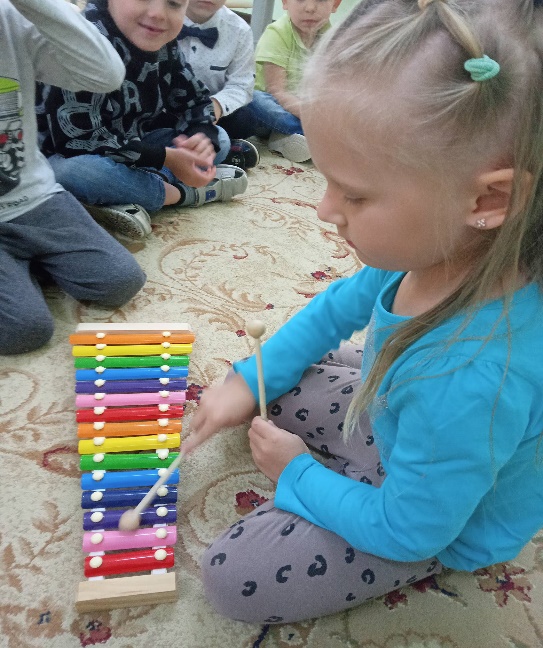 Занятие по теме «Речевые и неречевые звуки». Извлекаем неречевые звуки из музыкальных инструментов.
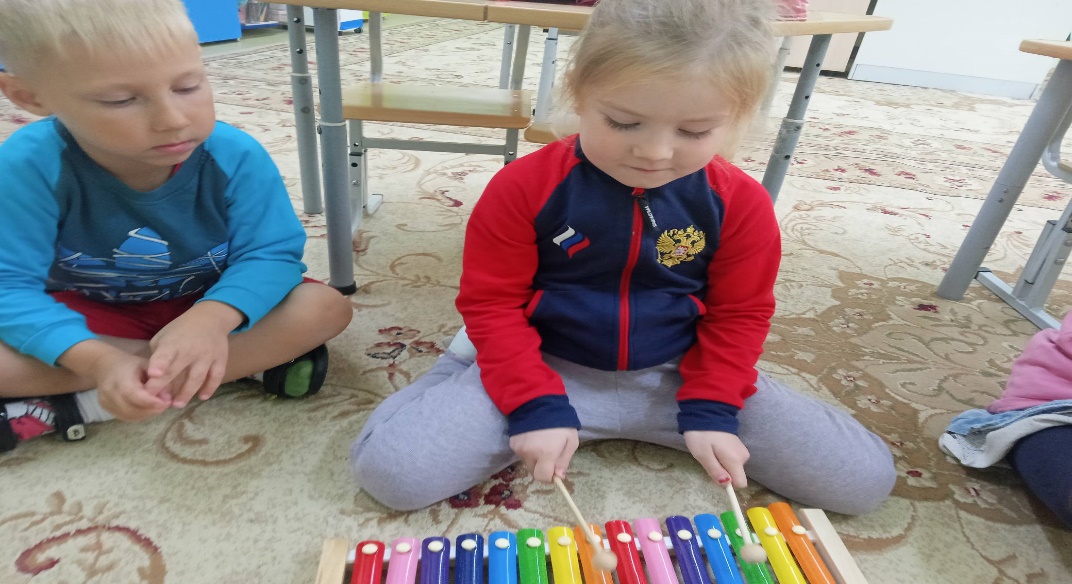 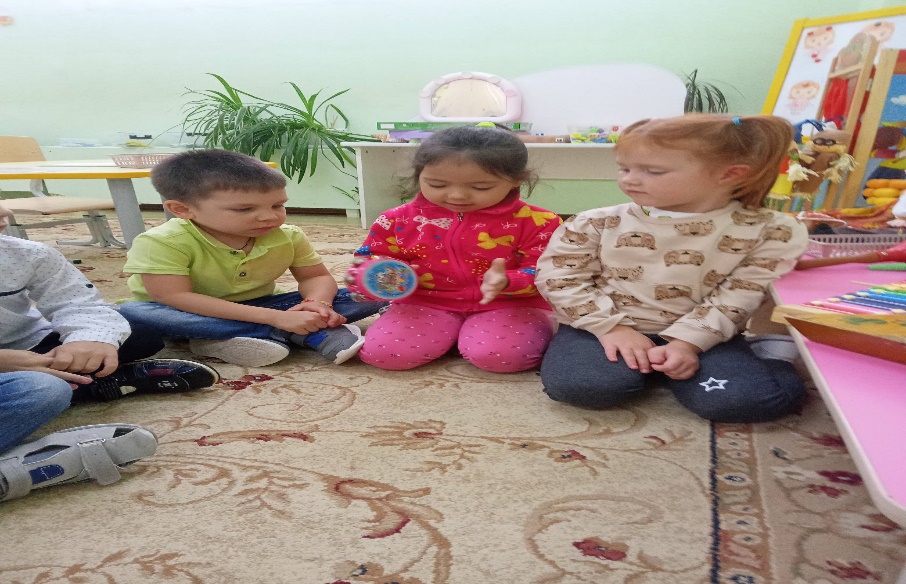 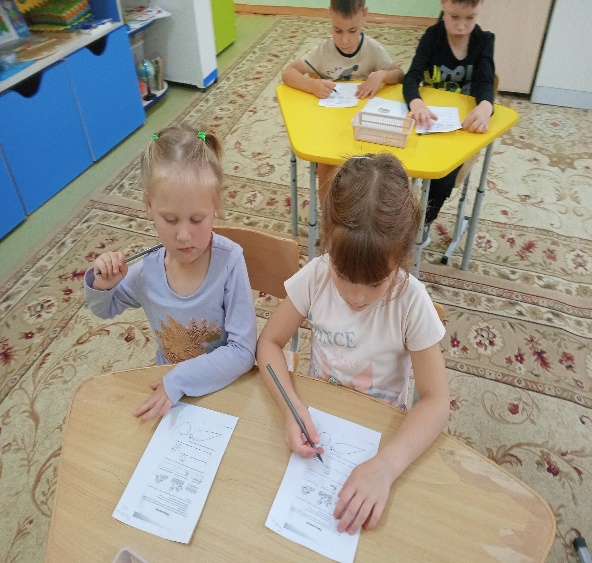 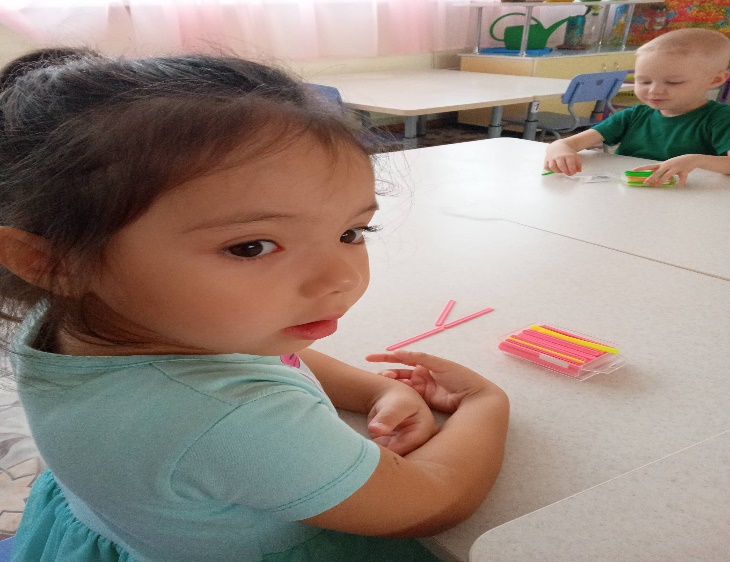 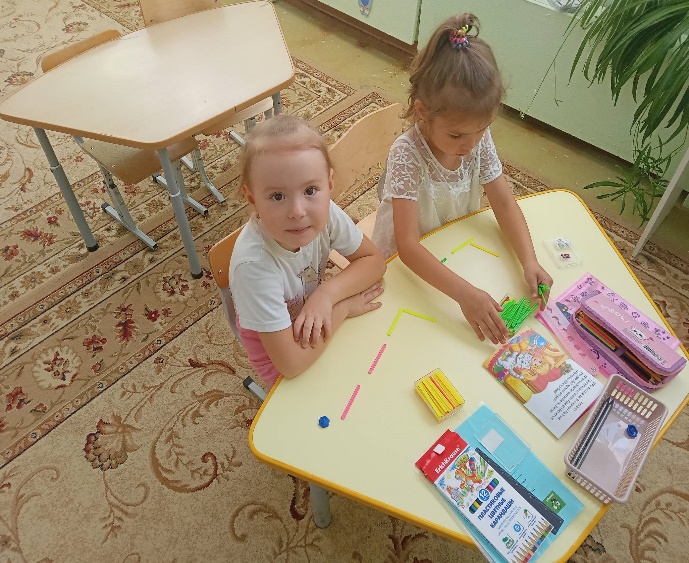 Упражнения на выполнения горизонтальной штриховки. Выкладывание букв из счётных палочек. Составление схемы предложения из 3 – х  слов: «Мальчик собирает морковь»  и выкладывание из счётных палочек.
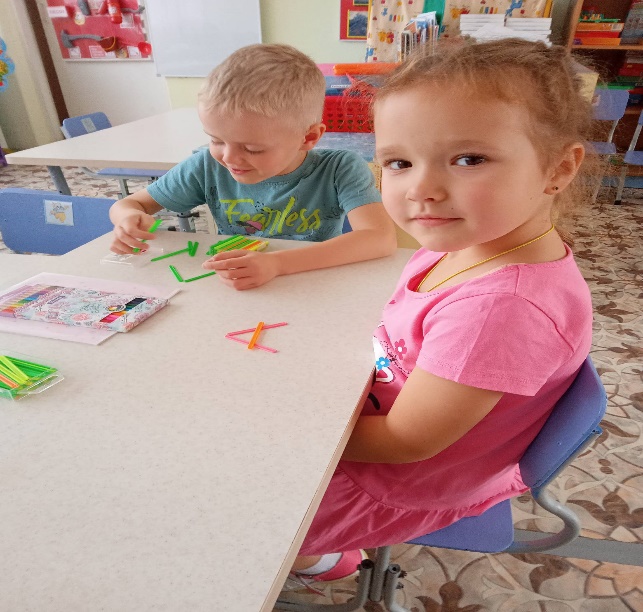 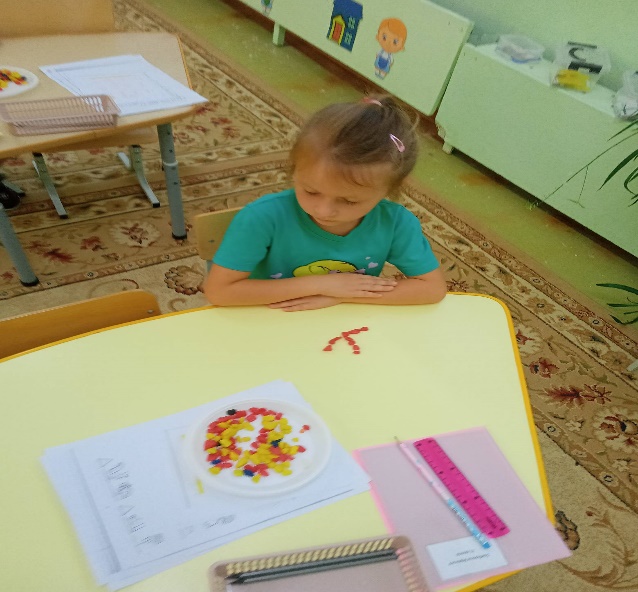 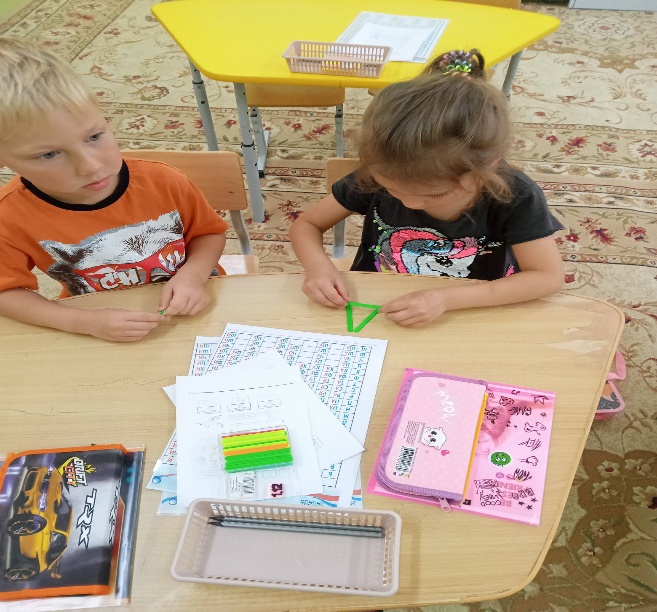 Обучение грамоте детей 6 – 7 лет(группы № 6,12)Темы сентября
Образцы заданий для детей  6 - 7 лет
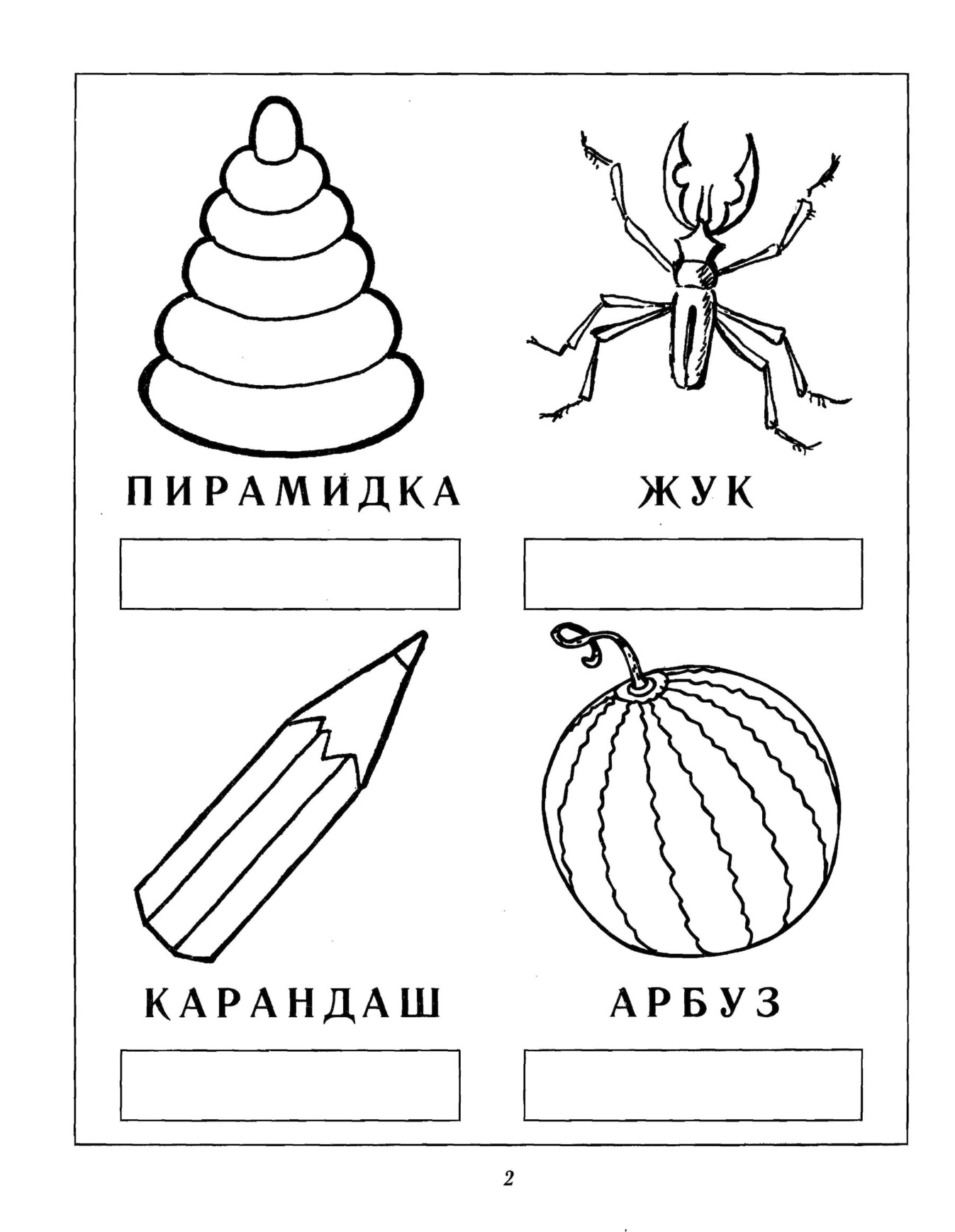 1.Прочитай слова, подчеркни буквы твёрдых согласных звуков синим карандашом.
стул, балет, спектакль, полька, банька
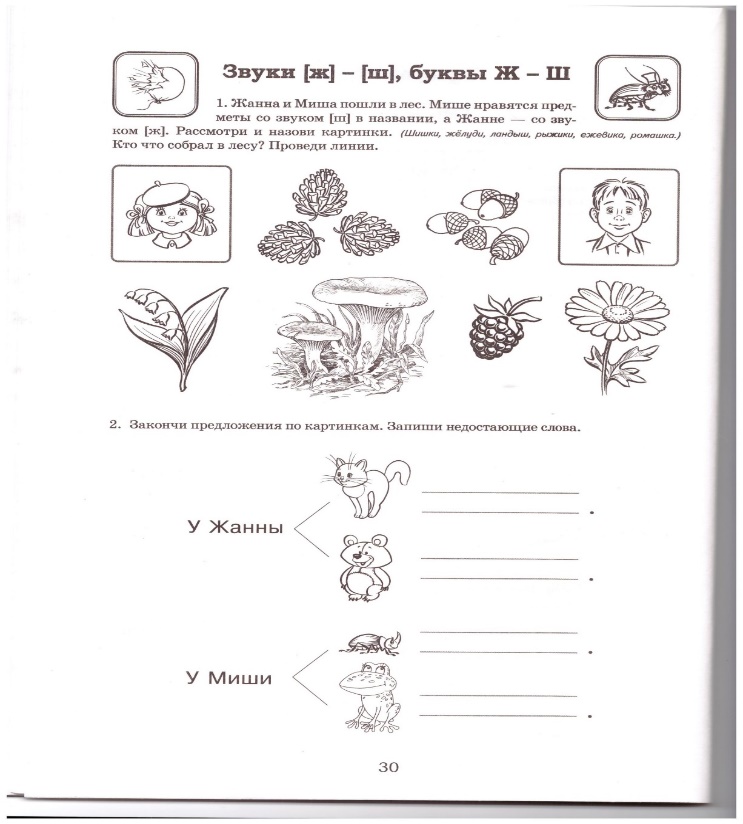 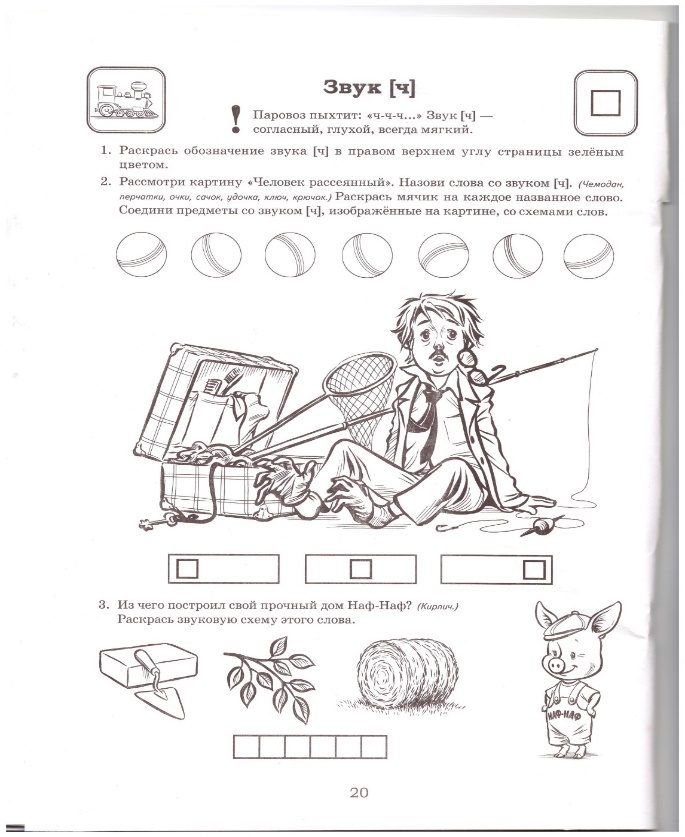 Упражнения на закрепление тем: фонетический разбор слов, деление слов на слоги, ударный и безударный слог; всегда твёрдые и мягкие согласные звуки.
Тексты для чтения детьми 6 – 7 лет
ДРУ-ЗЬЯ
Ни-ки-та и  Лё-ша – друзь-я. О-ни вмес-те хо-дят в дет-ский сад. У Лё-ши  есть са-мо-кат. А у Ни-ки-ты – ружь-е. Не на-сто-я-
ще-е,   а иг-ру-шеч-но-е. Э-ти маль-чи-ки – мо-лод-цы. О-ни  всег-да де-лят-ся  и-груш-ка-ми.  И ни-ко-гда  не ссо-рят-ся. Вдво-ём иг-ра-ют и сме-ют-ся. Хо-ро-шо дру-жи-ть!
В   ЛЕ-СУ
Ле-том в ле-су хо-ро-шо.  Све-тит солн-це, по-ют птич-ки, ра-ду-ют-ся все зве-ри. Вот ры-жа-я бел-ка.О-на гры-зет     о-реш-ки. Вот о-лень, он щип-лет трав-ку и пьет во-ду из ручь-я. А э-то -  за-й-ка. Он пря-чет-ся под кус-том. Фи-лин спит, а ли-си-ца близ-ко. Где же миш-ка ко-со-ла-пы-й? Он объ-ел-ся мё-ду и от-ды-ха-ет.
Чтение коротких текстов по слогам
Как проходили занятия
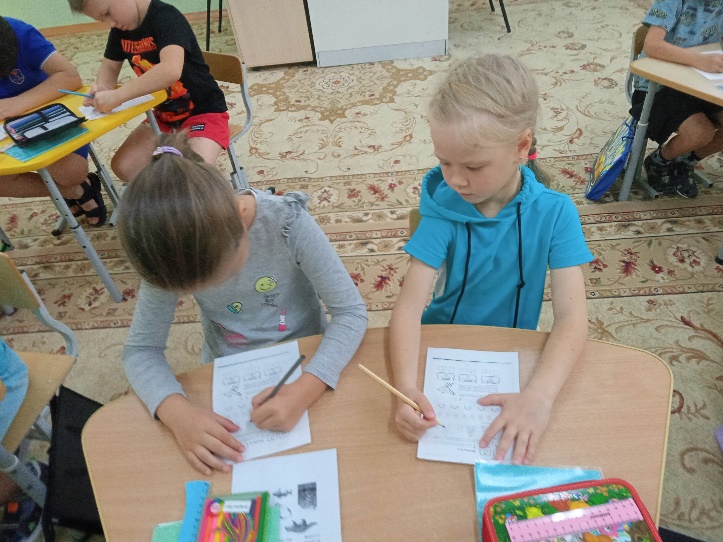 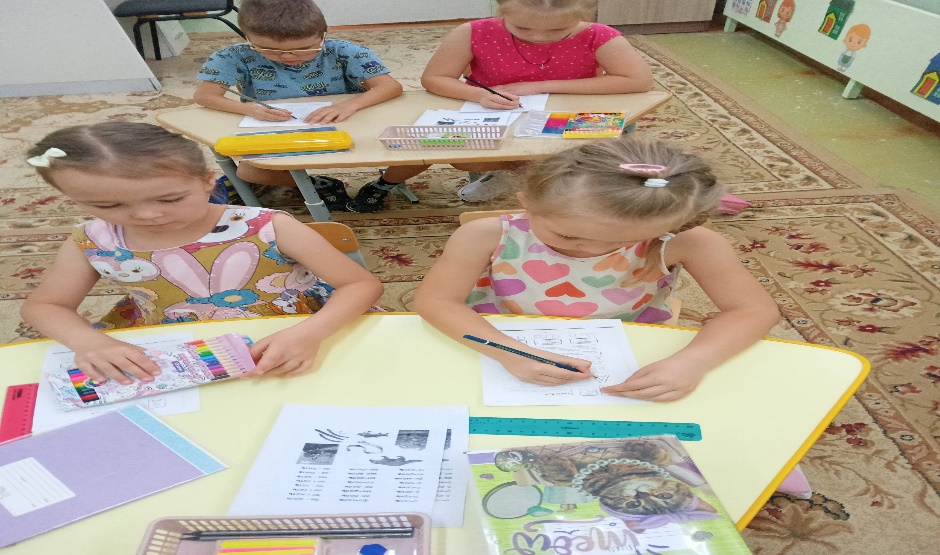 Упражнения на развитие графомоторных навыков.
Запись в тетрадях и на доске букв, слогов и простых слов (из 3 – 4 букв).
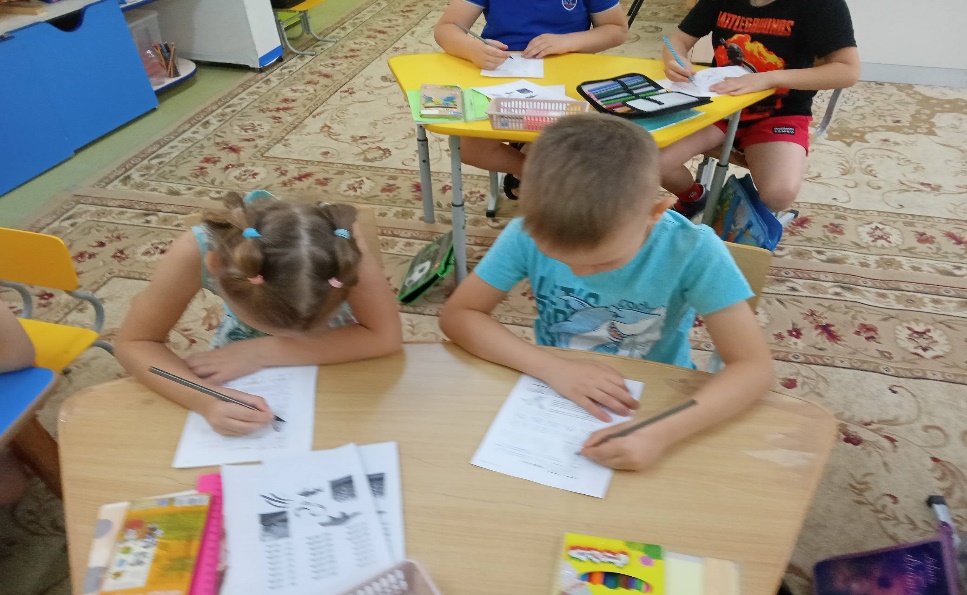 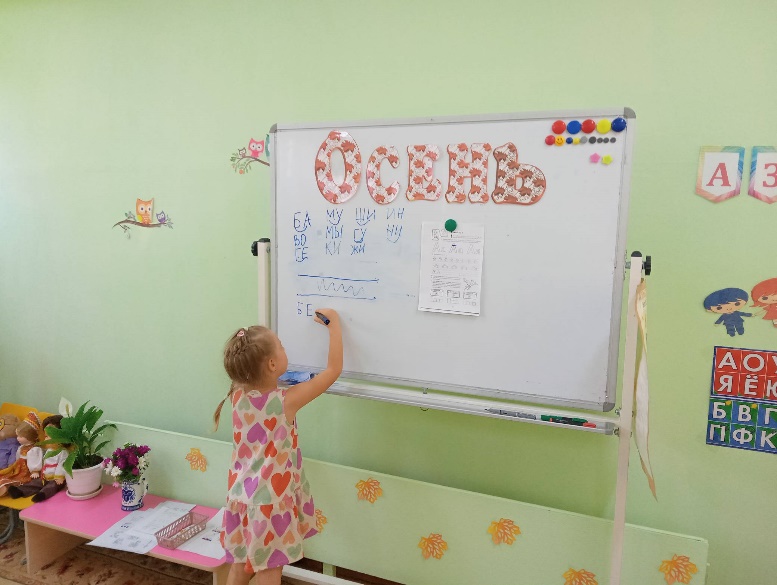 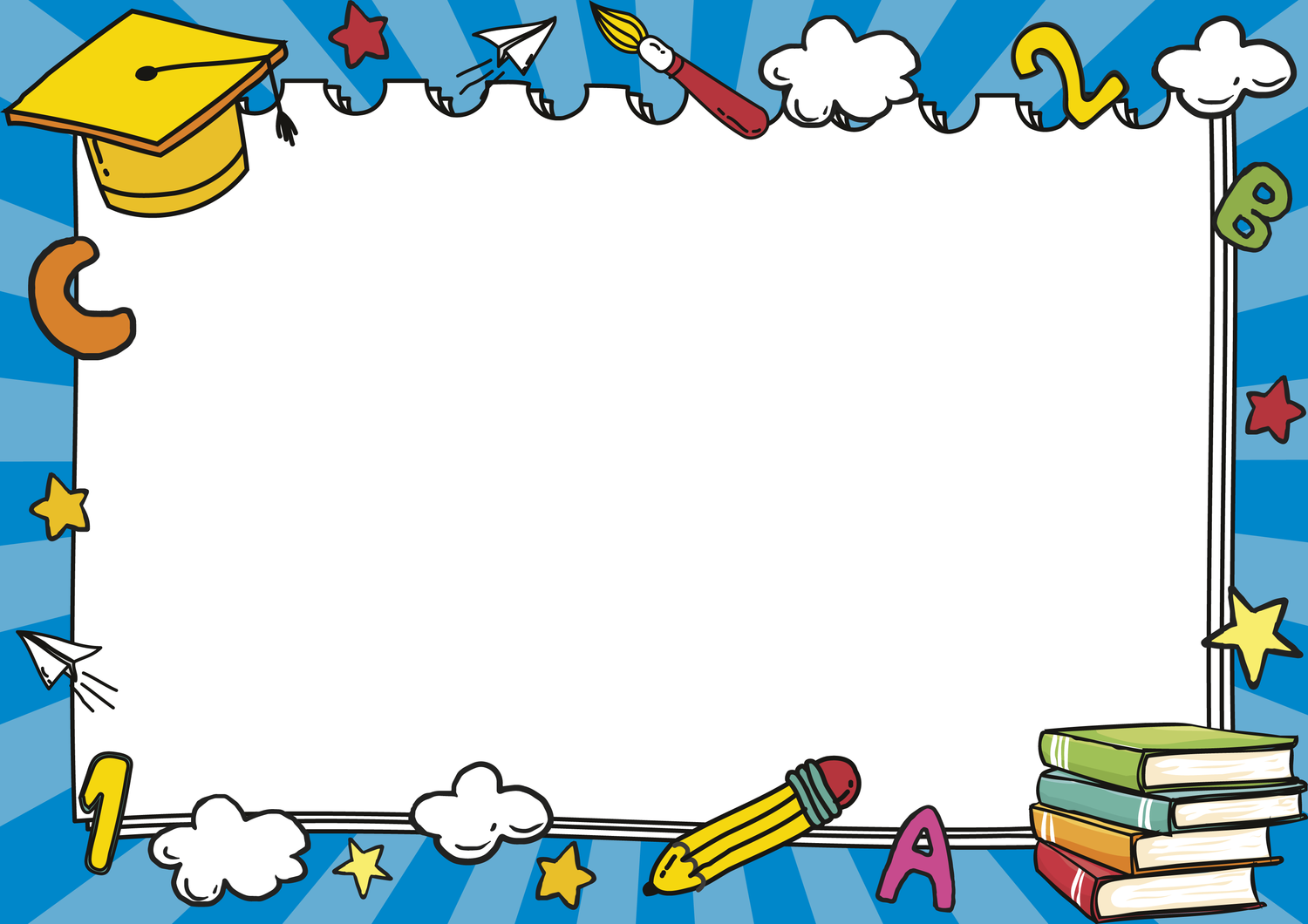 Муниципальное бюджетное дошкольное образовательное учреждение«Детский сад № 96»
Дополнительная общеобразовательная программа 
«Школа Азбуки»
Фотоотчёт за сентябрь 2023 года
Педагог дополнительного образования:
Ольга Юрьевна Иванова



Каменск – Уральский городской округ,
2023